OEP Board & Staff Retreat
October 8th, 2020
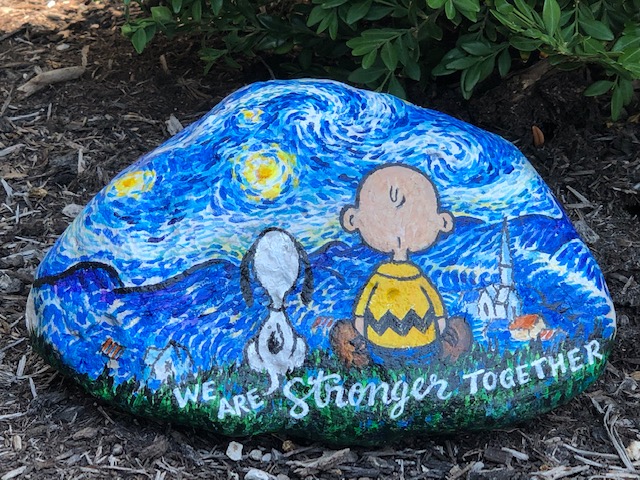 Pandemic Progress:  the past 6 months
May:	Virtual Youth Energy Celebration
	Milepost Award – Soar Survey

June:	Face to Face across the state with over 150 teachers
	Launch of e3 Smart 
	Battelle Partnership
	BIG Give – thank you all!

July:	NEW Learning Management System - Canvas
	Website Re-development work
	Strategic Plan, revised
	
August:	DARE to LEAD Book Club
	TVA Partnership
	JCI Partnership
	New Board members – Keelie Gustin, former OEP student leader,  Eliza VanNess

Sept.:  	Energy Careers Exploration
	Wind Design Challenge Development (alternatives to Summits/Workshops)
	FACEBOOK
	Wrapping up AEP Ohio

Oct:	New Fundraising Process at OEP Board Retreat
	New Website Launch 
	Canvas LMS launched with teachers

TEAMWORK.  INNOVATION. DARING LEADERSHIP.

























OEP Core Values:
Innovative Education
Transformative Leadership
Enduring Relationships
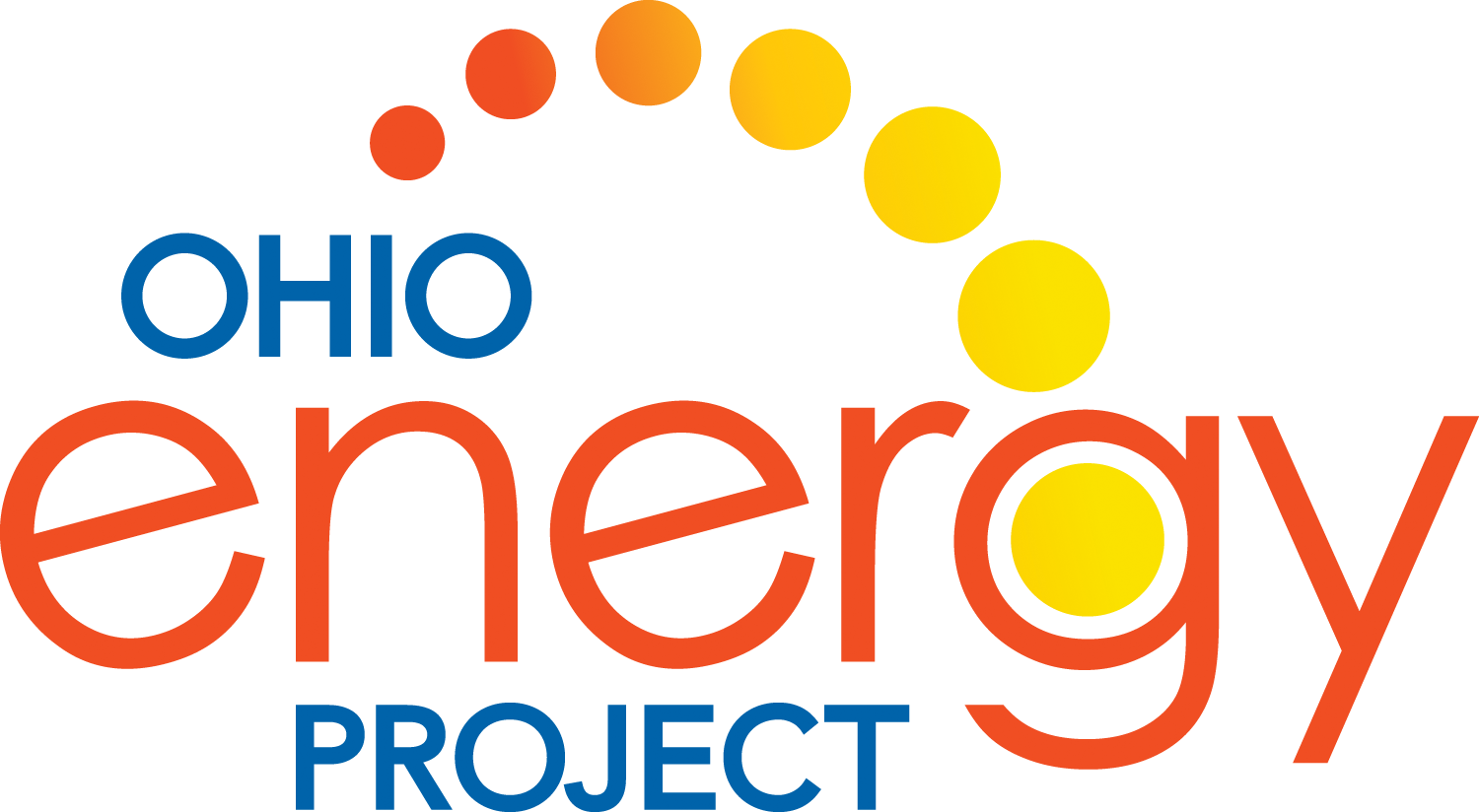